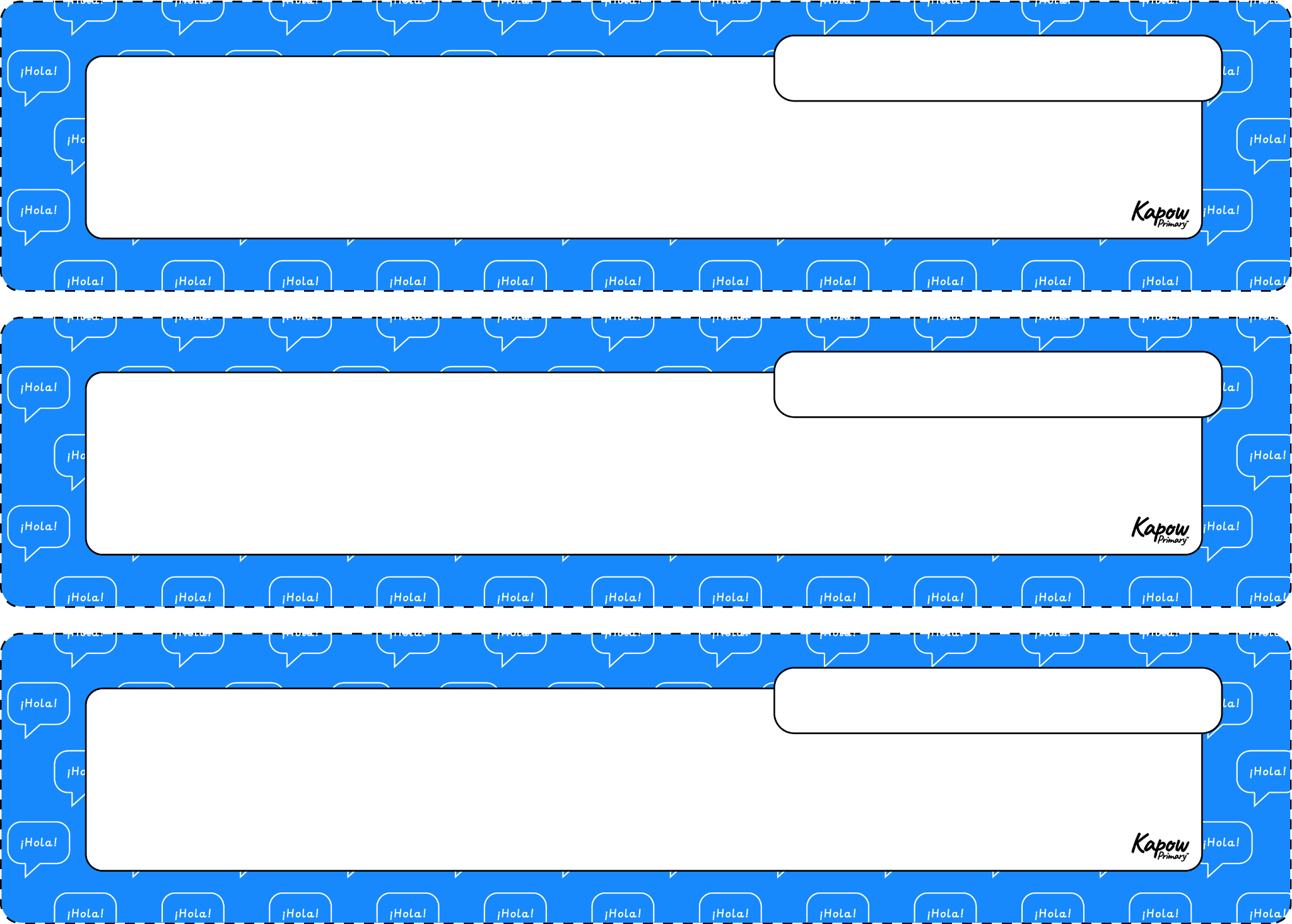 is
está
the northeast
el noreste
the southeast
el sureste
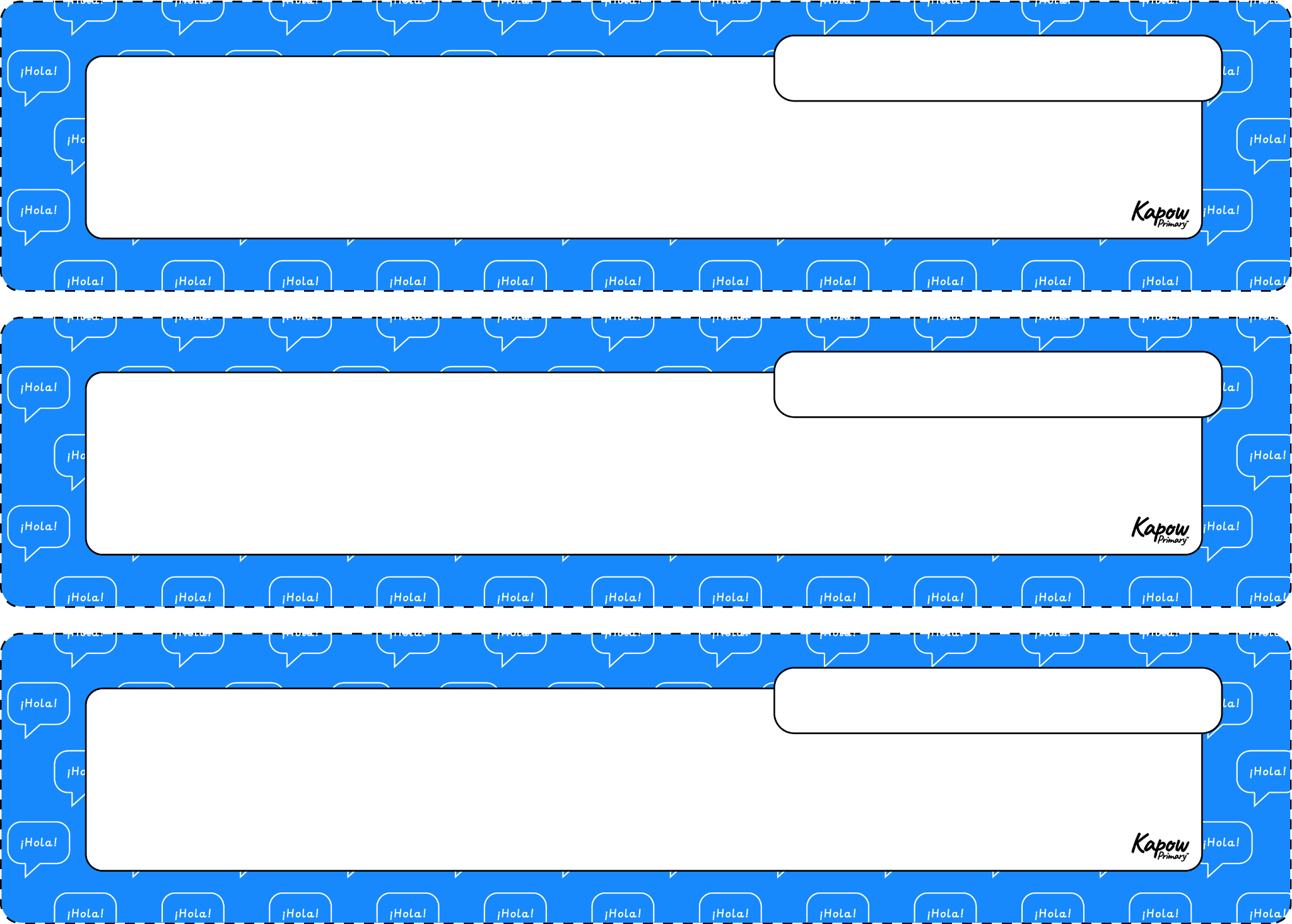 the northwest
el noroeste
the southwest
el suroeste
near
cerca de
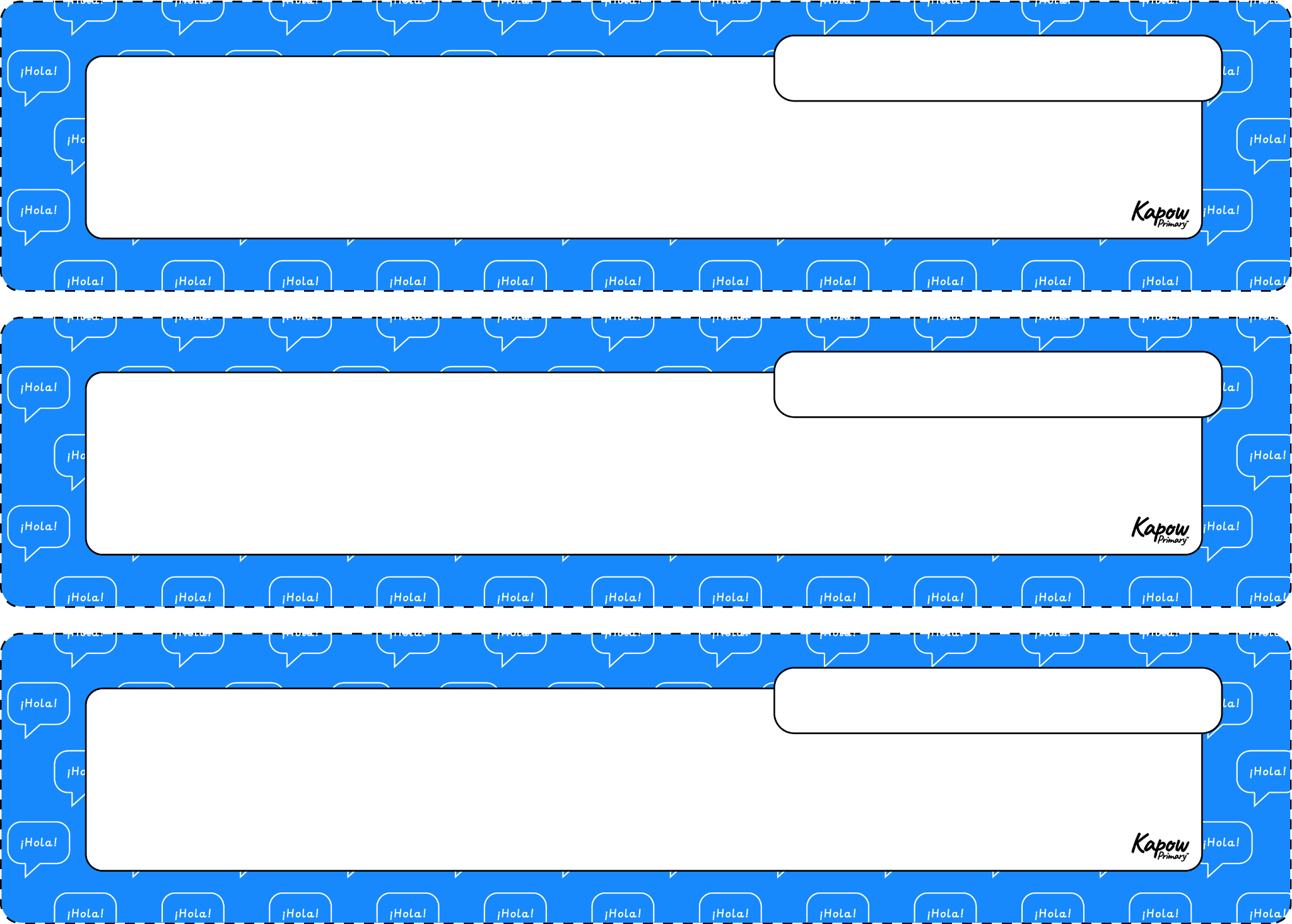 also
también
to relax
descansar
to swim
nadar
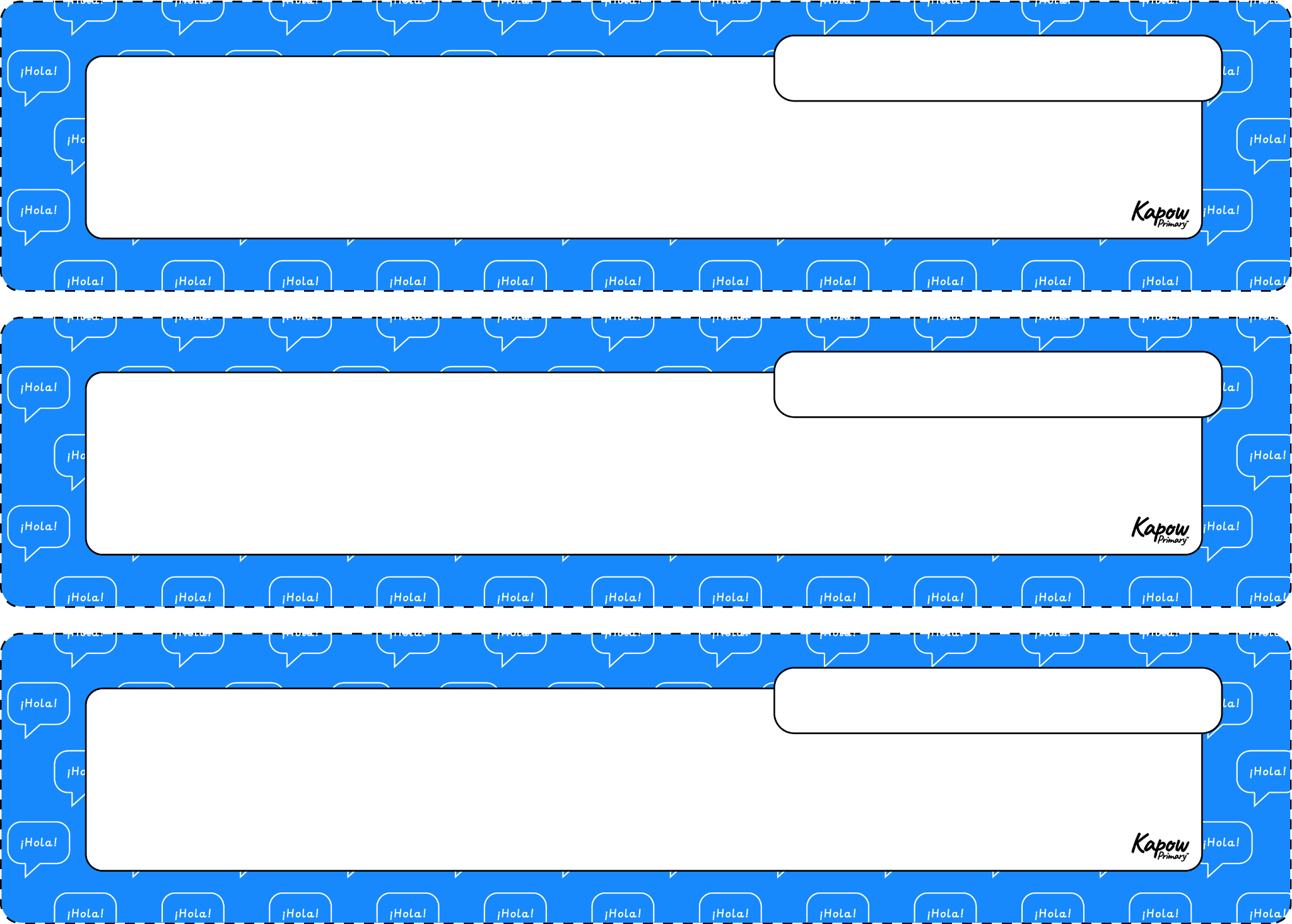 to stroll
pasear
to go up
subir
to visit
visitar
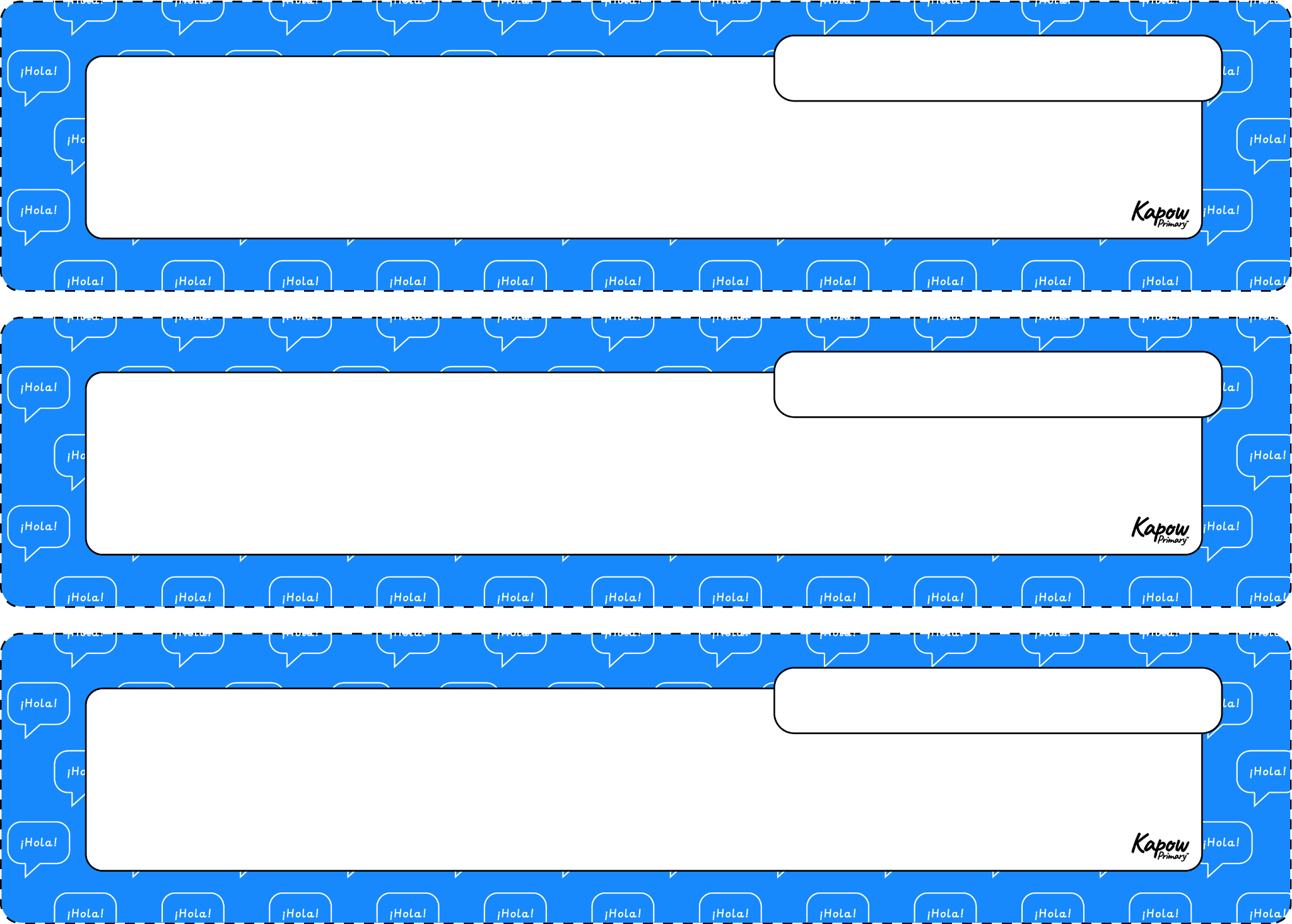 WORD HERE
WORD HERE
WORD HERE
WORD HERE
WORD HERE
WORD HERE
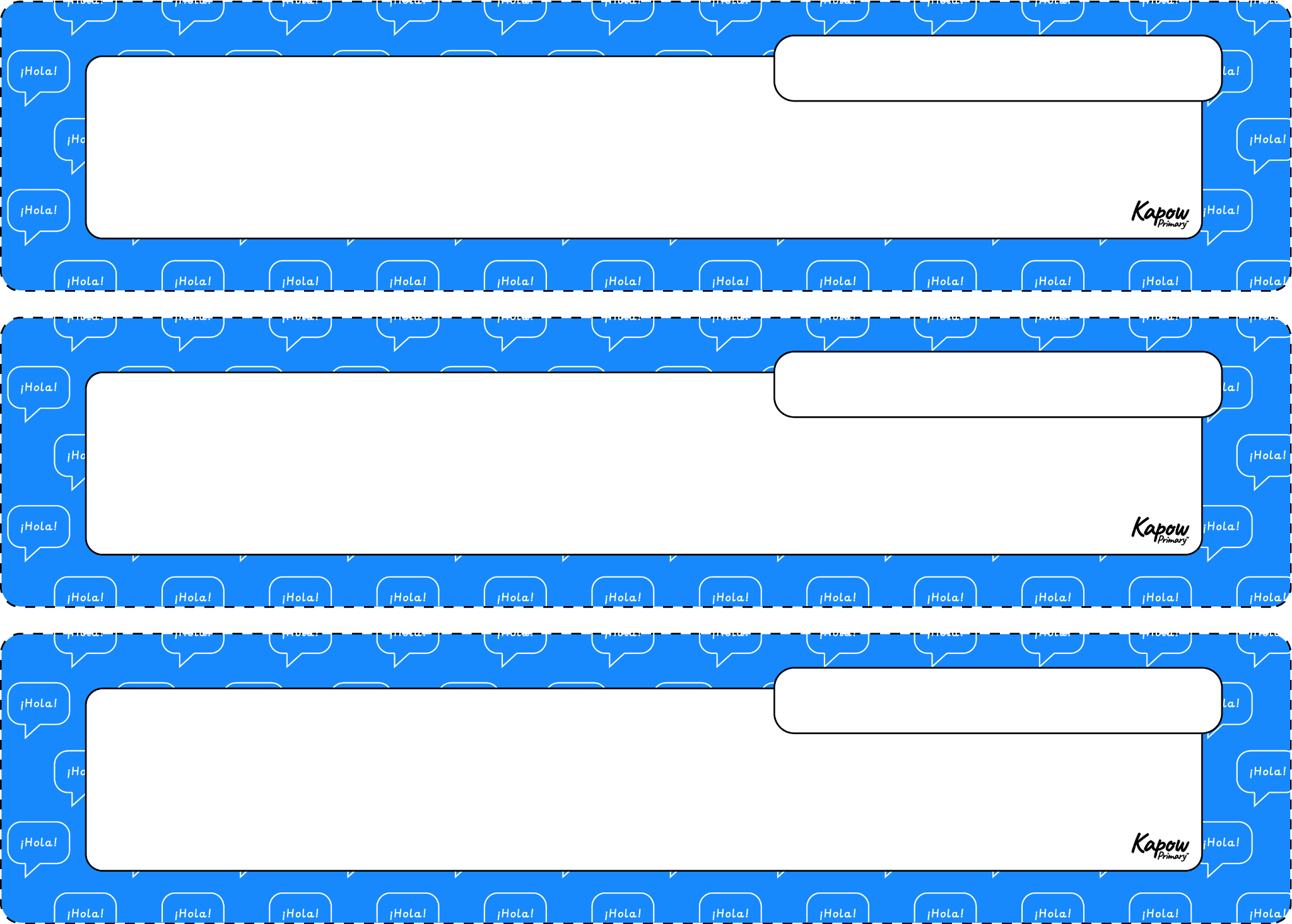 WORD HERE
WORD HERE
WORD HERE
WORD HERE
WORD HERE
WORD HERE